ЗАЯВКА ОТ КАНДИДАТА
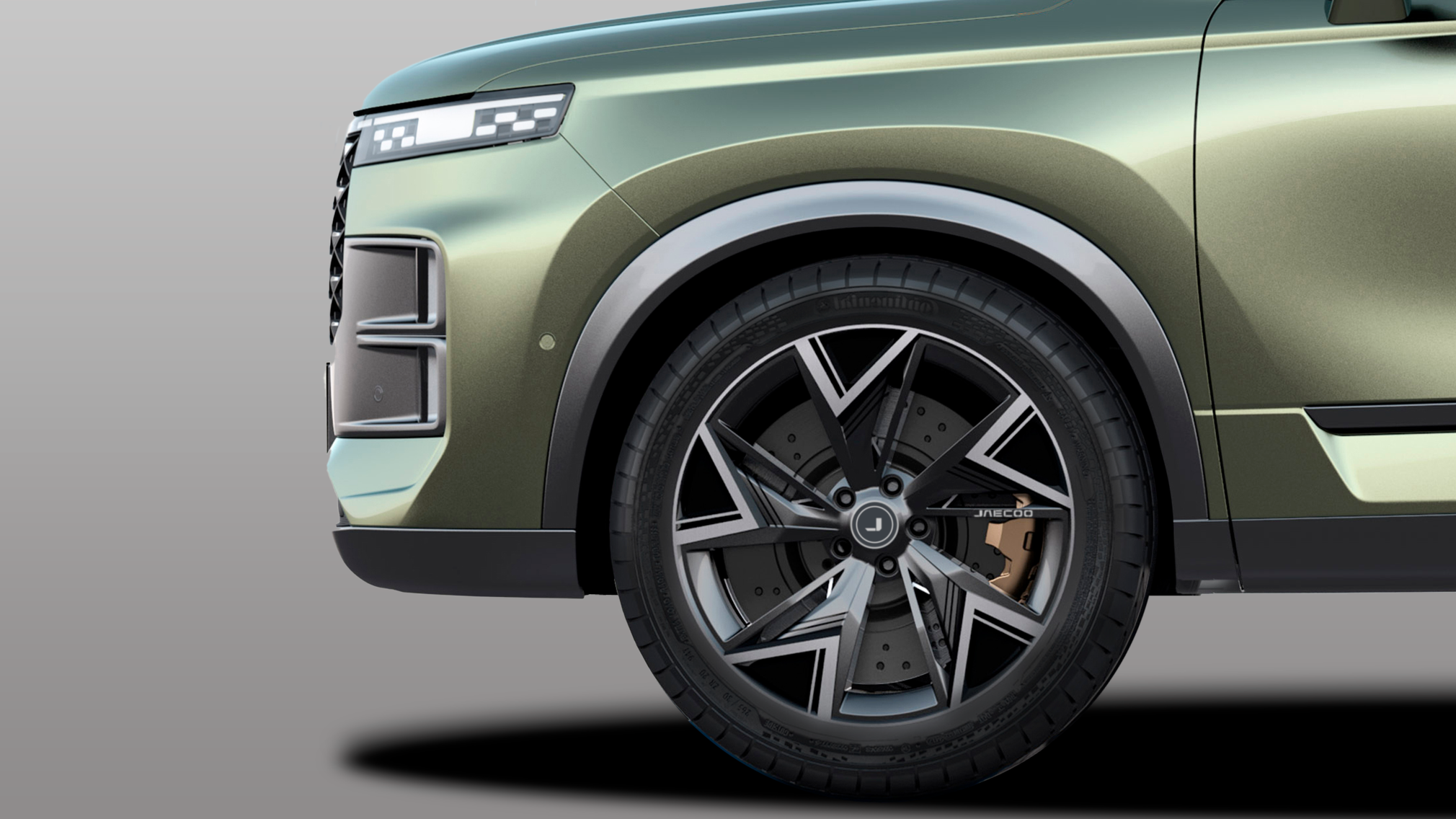 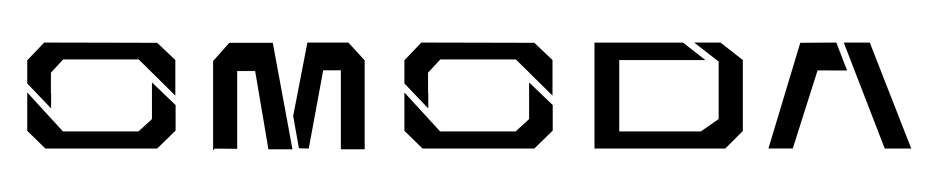 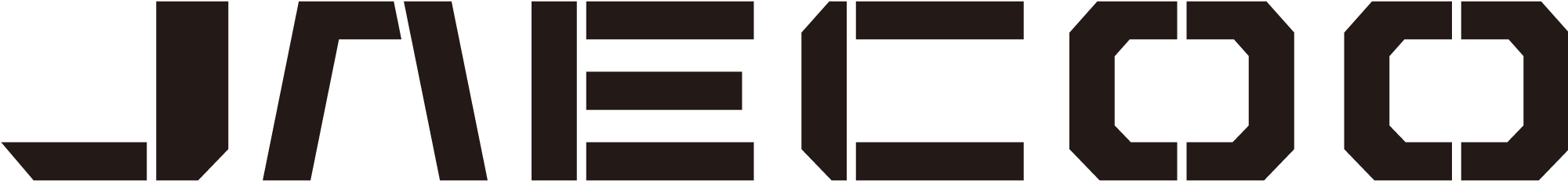 Настоящим подтверждаю полноту и достоверность информации, содержащейся в настоящей заявке, и даю согласие на проведение АО «ЧЕРИ АВТОМОБИЛИ РУС» (далее – «Оператор») (Адрес местонахождения юридического лица: 125171, г. Москва, вн.тер.г. муниципальный округ Войковский, ш. Ленинградское, д. 16А, стр. 2; Фактический (почтовый) адрес: 125171, г. Москва, Ленинградское шоссе, д. 16А, стр. 2, этаж 6; ИНН/КПП 7743578549/774301001), проверки и анализа указанной информации, а также на обработку Оператором моих персональных данных (фамилия, имя, отчество; контактные (коммуникационные) данные), обрабатываемых с целью рассмотрения заявки. В случае предоставления в анкете сведений о третьих лицах, гарантирую наличие правовых оснований для их предоставления и уведомление этих третьих лиц о последующей обработке Оператором.
ОБЩАЯ ИНФОРМАЦИЯ О КОМПАНИИ
ИНФОРМАЦИЯ ОБ УЧРЕДИТЕЛЯХ
ОРГАНИЗАЦИОННАЯ СТРУКТУРА
Пример
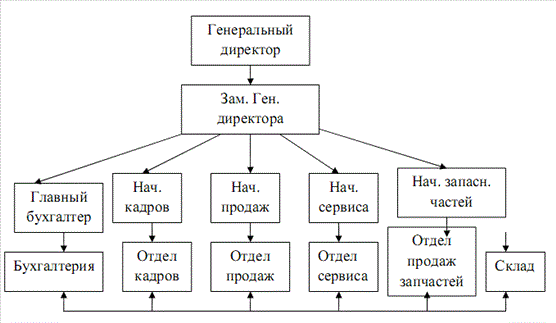 ПРИМЕР
Если компания, подающая заявку на получение статуса официального дилера, является частью группы компаний или холдинга, необходимо предоставить организационную структуру холдинга на следующем слайде
ОРГАНИЗАЦИОННАЯ СТРУКТУРА ХОЛДИНГА
Пример
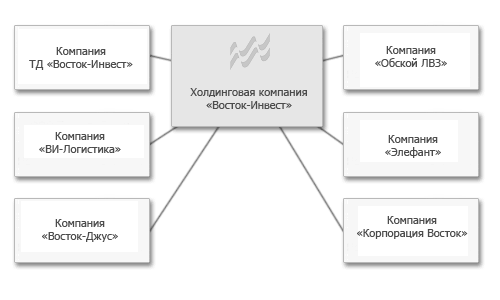 ПРИМЕР
ДАННЫЕ ПО СУЩЕСТВУЮЩЕМУ БИЗНЕСУ
БИЗНЕС-ПЛАН ПРОДАЖИ НОВЫХ АВТОМОБИЛЕЙ
ИНФОРМАЦИЯ О ПРЕДЛОЖЕНИИ
Соответствие требованию по площади шоурума в зависимости от типа города кандидата:
Город с населением 1+ млн -  450 кв.м.
Город с населением 300 тыс – 1 млн – 400 кв.м.
Город с населением менее 300 тыс – 350 кв.м.

Вся соответствующая инфраструктура (отдел продаж, приемка сервиса, переговорные, кабинеты персонала и.т.д.) с возможностью расширения.
Сервисная зона должна включать мойку, прямую приемку, более 3-х подъемников, склады (з/ч, гарантии, ГСМ и спец.инструмента) с возможностью расширения.
К запуску работы необходимо будет произвести заказ на оборудование, мебель и элементы внутренней и внешней визуальной идентификации, согласно минимальному перечню, в соответствии с требованиями бренда.
СРОКИ ВВОДА ОБЪЕКТА В ЭКСПЛУАТАЦИЮ
КАРТА
Пример
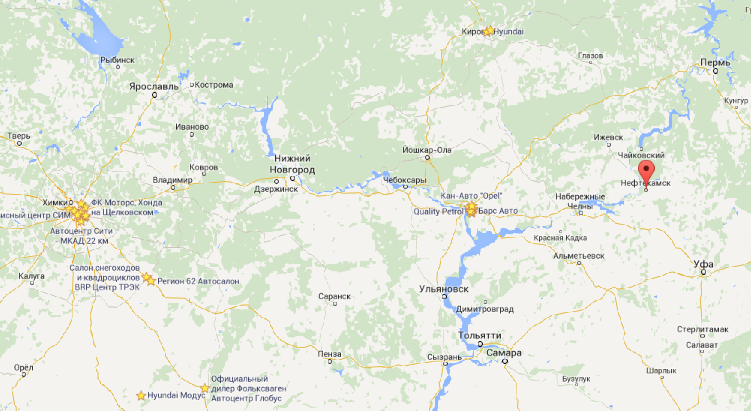 ПРЕДЛОЖЕНИЕ
ПРИМЕР
КАРТА ГОРОДА
Указать расстояния от места нахождения здания по заявке до Ближайших существующих центров Chery, Lifan, Lada, Renault
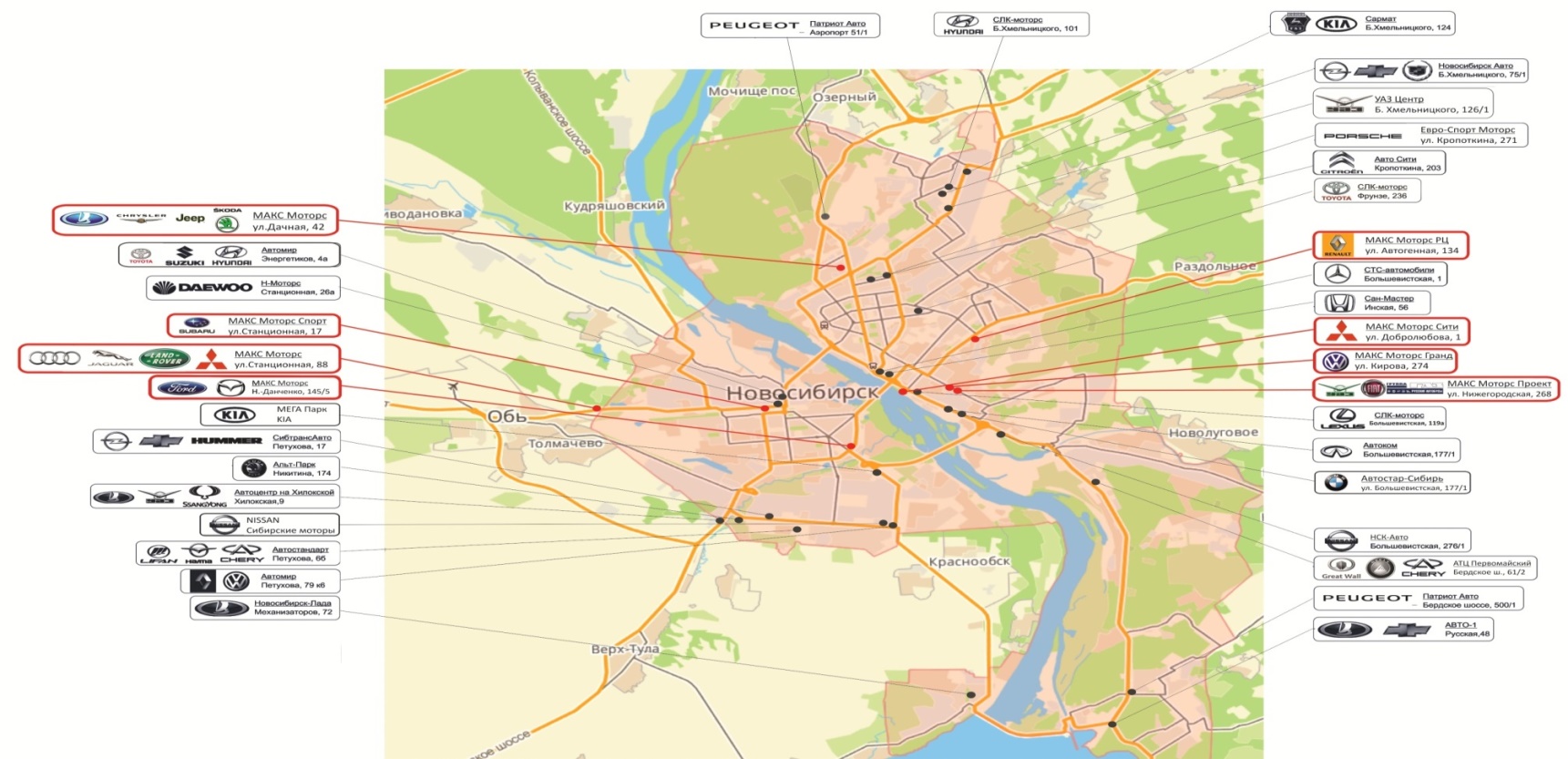 ПРИМЕР
8км
8км
Предложение
Необходимо нанести расположение других брендов
КАРТА РАЙОНА
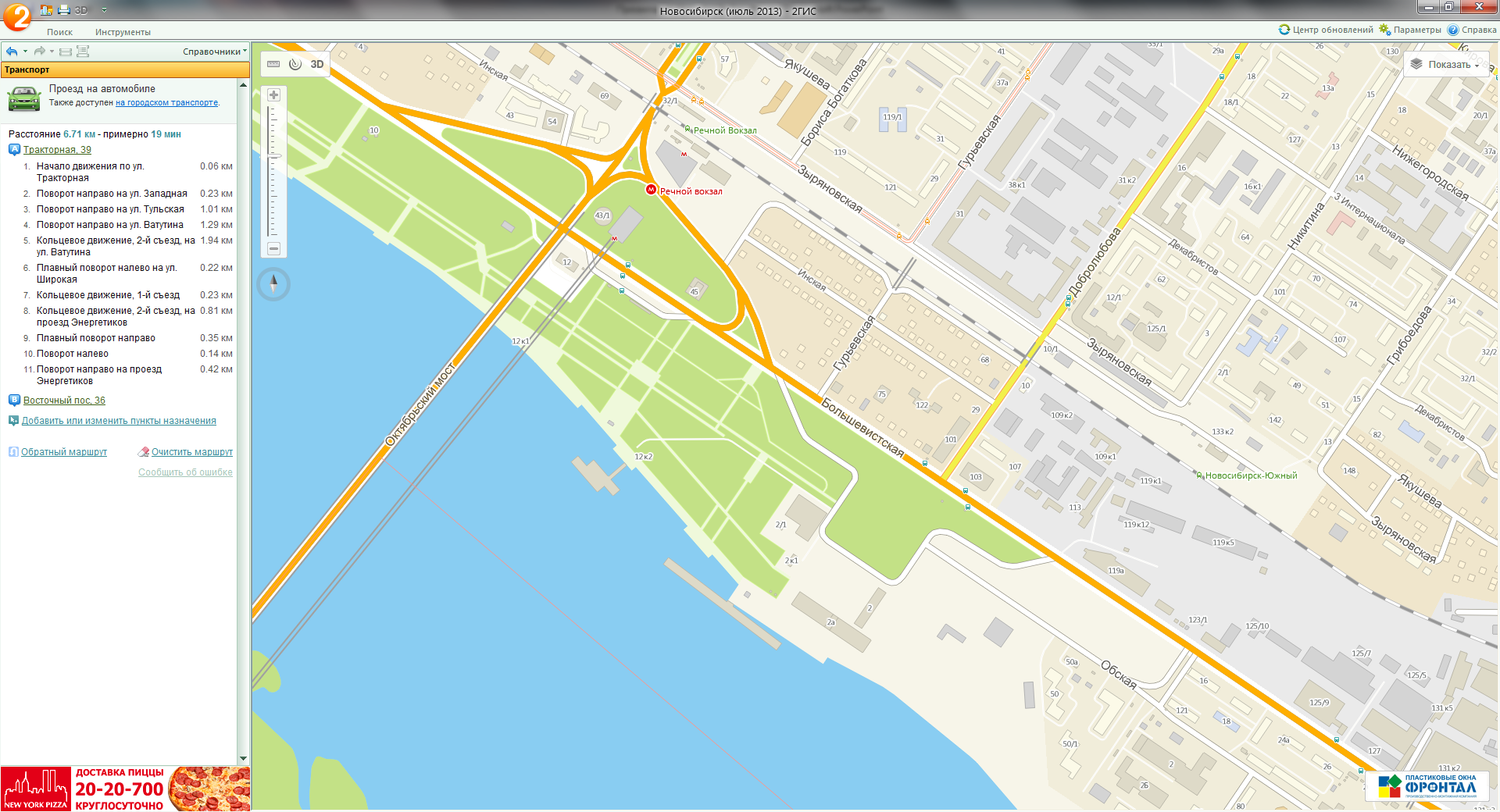 Указать важные на Ваш взгляд объекты: направление основного трафика, ближайшие автомобильные ДЦ, Крупные торговые центры и т.д. и т.п.
Жилые кварталы
Парк
ПРИМЕР
Завод
Левый берег (  ̴3 км)
Бердск, Искитим, Барнаул
Предложение
Необходимо нанести расположение других брендов
СХЕМА ГЕНЕРАЛЬНОГО ПЛАНА
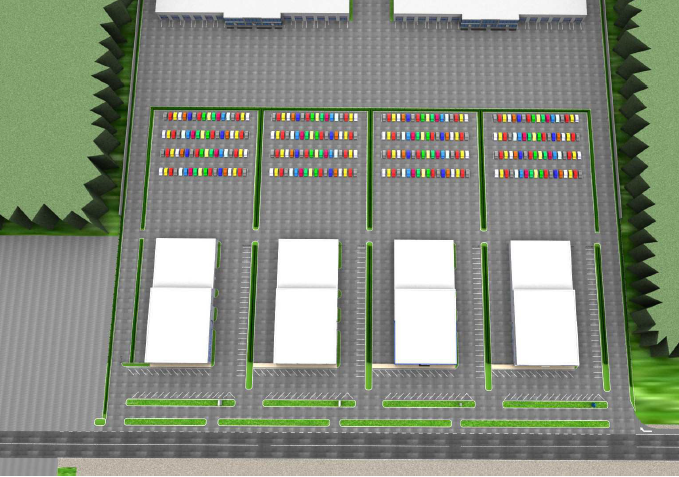 ПРИМЕР
Mercedes-Benz
Предложение
Toyota
Infiniti
ПЛАНИРОВКА
Пример
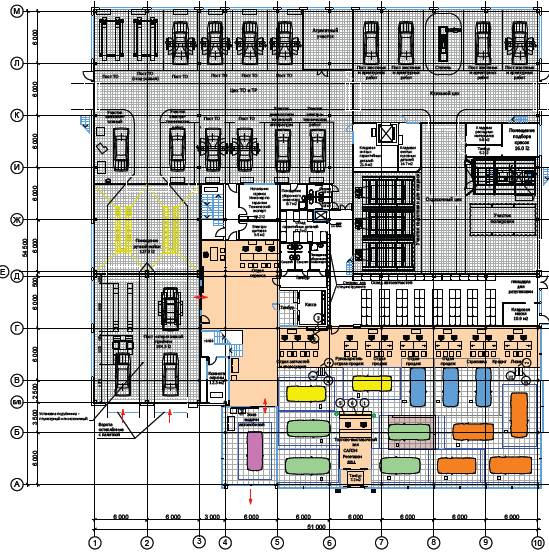 ПРИМЕР
3-D ВИД
Пример
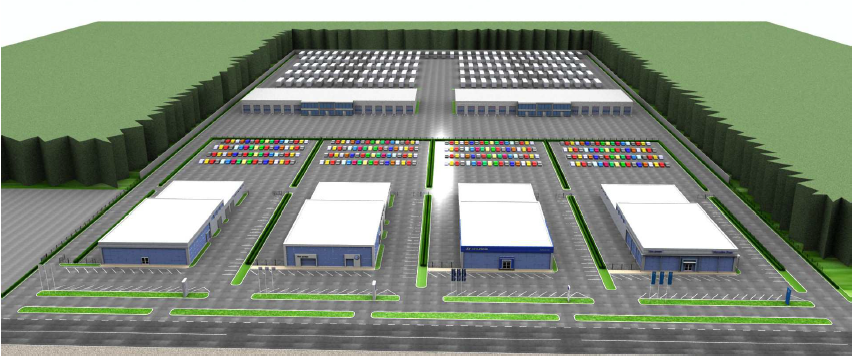 ПРИМЕР
СУЩЕСТВУЮЩИЙ ВИД (ФОТО)
Фото прилегающей территории
Фото прилегающей территории
Дополнительное фото
Дополнительное фото
СУЩЕСТВУЮЩИЙ ВИД (ФОТО)
Фото участка по фасаду слева
Фото участка по фасаду справа
Дополнительное фото
Дополнительное фото
СУЩЕСТВУЮЩИЙ ВИД (ФОТО)
Дополнительное фото салона
Дополнительное фото салона
Дополнительное фото
Дополнительное фото
СУЩЕСТВУЮЩИЙ ВИД (ФОТО)
Фото сервиса
Фото сервиса
Дополнительное фото
Дополнительное фото
СУЩЕСТВУЮЩИЙ ВИД (ФОТО)
Фото мойки для новых автомобилей
Фото мойки для новых автомобилей
Дополнительное фото
Дополнительное фото
СУЩЕСТВУЮЩИЙ ВИД (ФОТО)
Фото кузовного сервиса
Фото кузовного сервиса
Дополнительное фото
Дополнительное фото
СУЩЕСТВУЮЩИЙ ВИД (ФОТО)
Фото склада запасных частей
Фото склада запасных частей
Дополнительное фото
Дополнительное фото
СУЩЕСТВУЮЩИЙ ВИД (ФОТО)
Фото зоны выдачи новых автомобилей
Фото зоны выдачи новых автомобилей
Дополнительное фото
Дополнительное фото